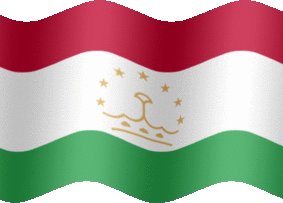 КАФЕДРАИ 
“НЕРУГОҲҲОИ ЭЛЕКТРИКӢ”
ФАННИ
 МАНБАЪҲОИ БАРҚАРОРШАВАНДАИ ЭНЕРГИЯЛЕКСИЯИ №2
Таҷҳизоти гидравликии НБО
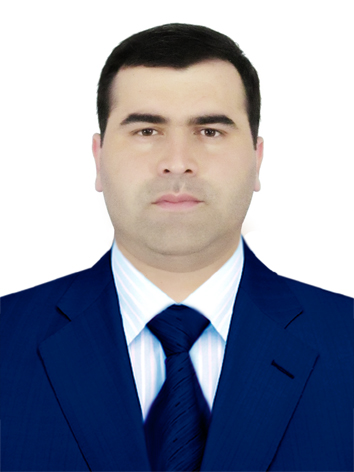 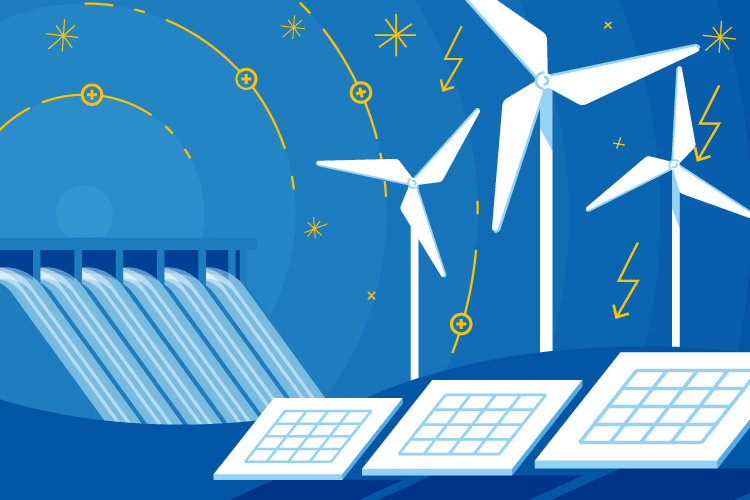 Номзади илмҳои техникӣ, дотсент
ҲАСАНЗОДА НАСРУЛЛО
tel: 935338080. e-mail:nasrullo-5445@mail.ru
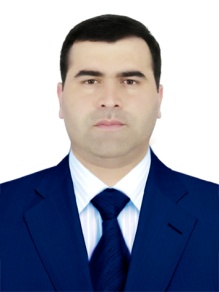 КАФЕДРАИ “НЕРУГОҲҲОИ ЭЛЕКТРИКӢ”
МаФҳумҳои асосӣ
Гидроагрегат — гуфта агрегатеро мегуянд, ки дар худ гидротурбина ва гидрогенераторро бо тамоми маҷмӯи системаҳояшон мутаҳид намуда, ҳамчун олоти «яклухт» барои тавлиди неруи барқ пешбини шудааст.
Ду намуди гидроагрегатҳо мавҷуд мебошанд: горизонталӣ ва вертикалӣ (амудӣ).
Гидроагрегатҳои горизонталӣ дар навбати худ ба намуди ростмаҷро ва  зериобӣ (ғутаваршуда).
Гидротурбина (ГТ) – турбинаи гидравликӣ, турбинаи обӣ, мошини ротатсионӣ, ки энергияи механики (энергияи ҳолат, фишор ва суръат)-и обро ба энергияи даврзанӣ табдил медиҳад. 
Аз рӯи принсипи таъсир ГТ чунин ҷудо карда мешаванд: фаъол (активные), ғайрифаъол (реактивные).
Аз қисмҳои зерин иборат мебошад: 1- чархи кори; 2 - камераи спиралӣ; 3 - аппарати самтдеҳ; 4 - лулаи ҷабиш; 5 - статори турбина.
Гидрогенератор – мошини электрикие мебошад, ки бо ёрии ҳаракатовари механикии идорашаванда ба ҳаракат дароварда шуда барои тавлиди неруи барқ пешбини шудааст.
н.и.т., дотсент Ҳасанзода Н.
E-mail nasrullo-5445@mail.ru
2
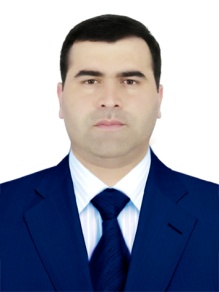 КАФЕДРАИ “НЕРУГОҲҲОИ ЭЛЕКТРИКӢ”
ГИДРОАГРЕГАТ
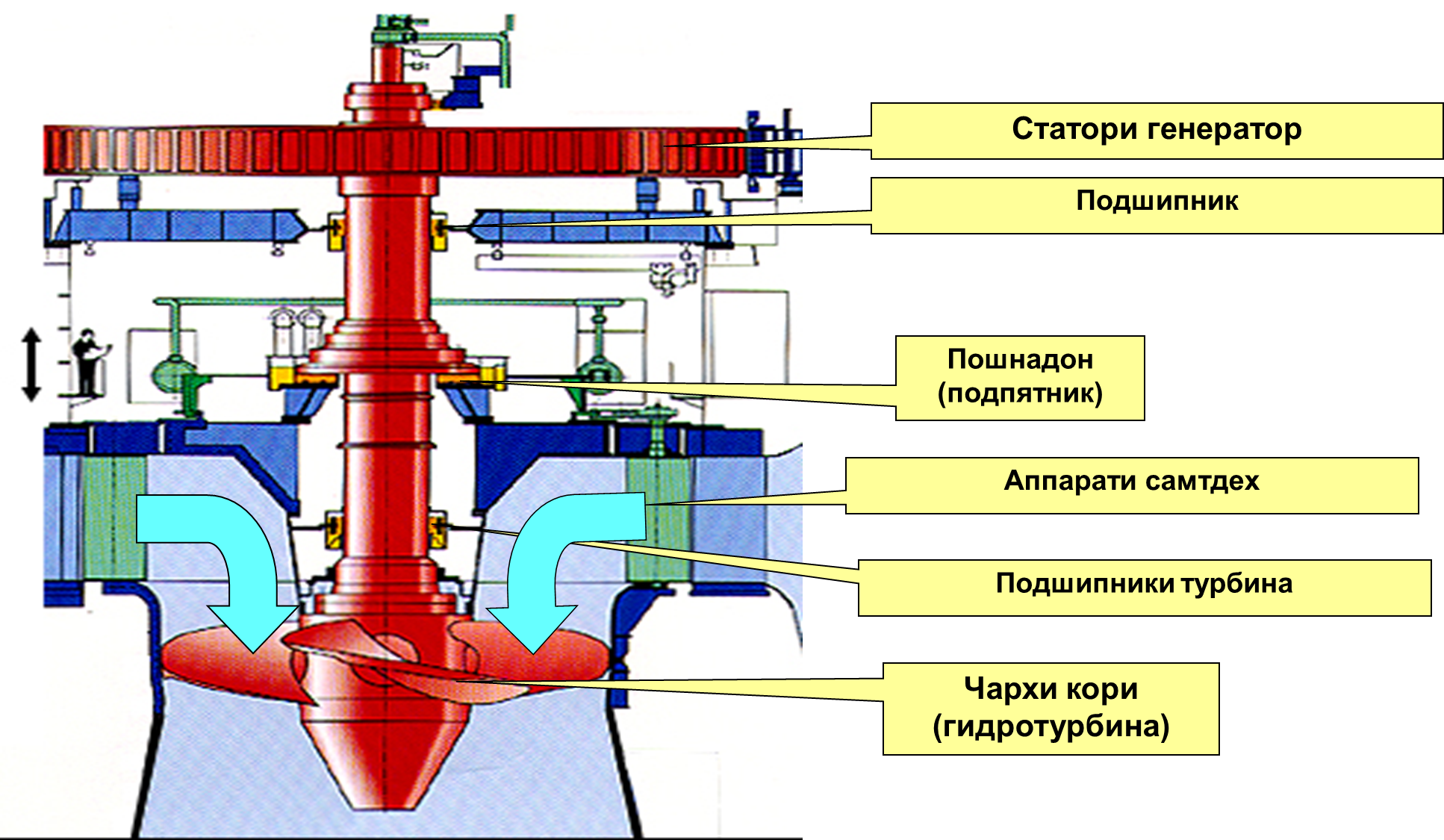 н.и.т., дотсент Ҳасанзода Н.
E-mail nasrullo-5445@mail.ru
3
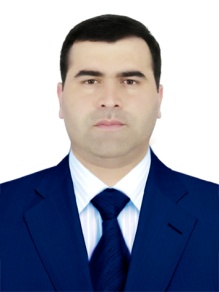 КАФЕДРАИ “НЕРУГОҲҲОИ ЭЛЕКТРИКӢ”
Намуди умумии гидротурбина
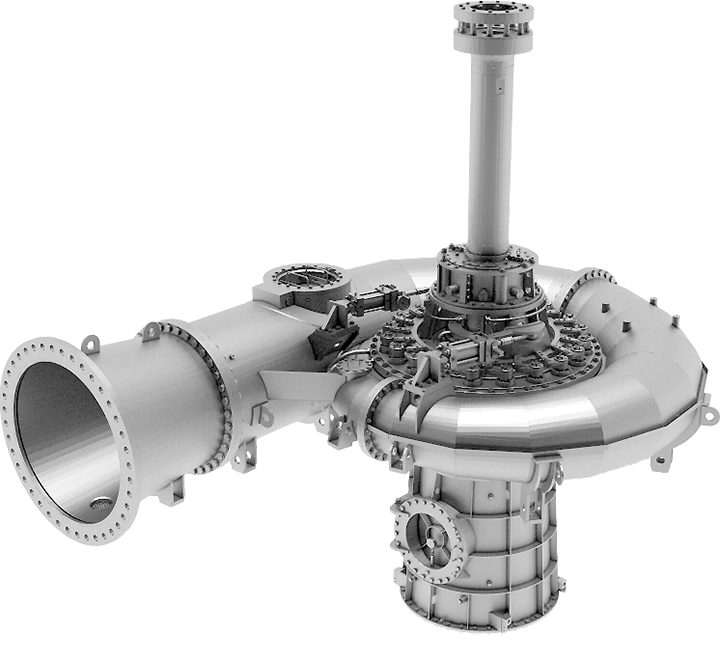 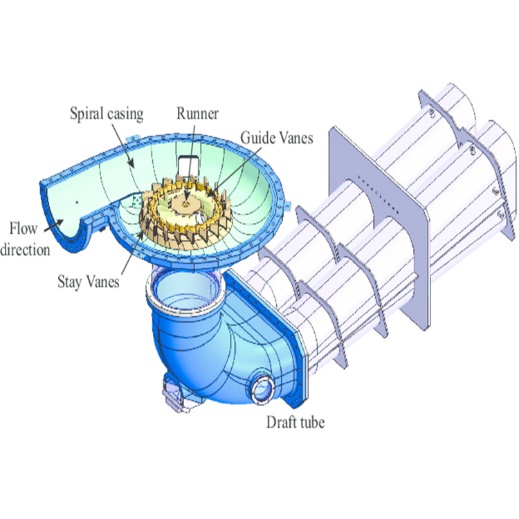 н.и.т., дотсент Ҳасанзода Н.
E-mail nasrullo-5445@mail.ru
4
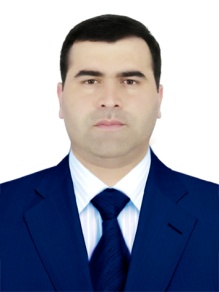 Табдилдиҳии энергияи гидравликии маҷро ба энергияи механикии даврзани
Таъинот:
Сиркулятсияи (гардиши) маҷро дар  ковокии байни парраҳо ва ҳосил намудани қувваи болобардоранда
Принсип:
Иҷроиш:
Сиситемаи бисёрпаррагии (бисёр парра дор) даврзананда
Коэффитсиенти кори фоиданоки максималӣ
Талабот:
Диагоналию парраҳои даврзананда (ДПЛ)
Пропеллерӣ (ПР)
Парраҳои даврзананда (ПЛ)
Радиалӣ (РО)
Н < 60 м
Н < 40 м
Н < 90 м
Н < 400 м
КАФЕДРАИ “НЕРУГОҲҲОИ ЭЛЕКТРИКӢ”
ТУРБИНАИ ГИДРАВЛИКӢ
Намудҳои асосии гидротурбинаҳо:
Интихоби намуди (навъ) турбина аз рӯи хосиятҳои нигоҳ доштани устувори нисбат ба тазйиқ ва ККФ амалӣ мешавад.
н.и.т., дотсент Ҳасанзода Н.
E-mail nasrullo-5445@mail.ru
5
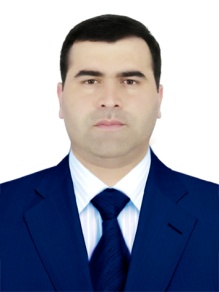 КАФЕДРАИ “НЕРУГОҲҲОИ ЭЛЕКТРИКӢ”
Турбинаҳои радиалӣ
Турбинаи диагоналӣ
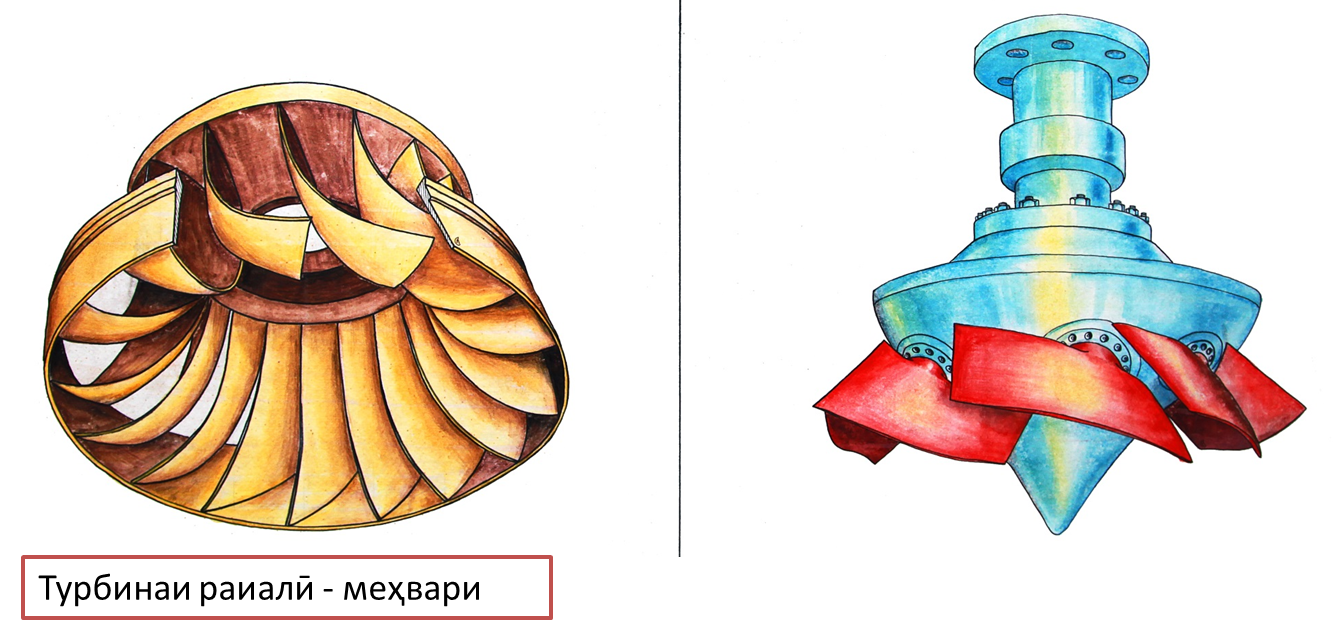 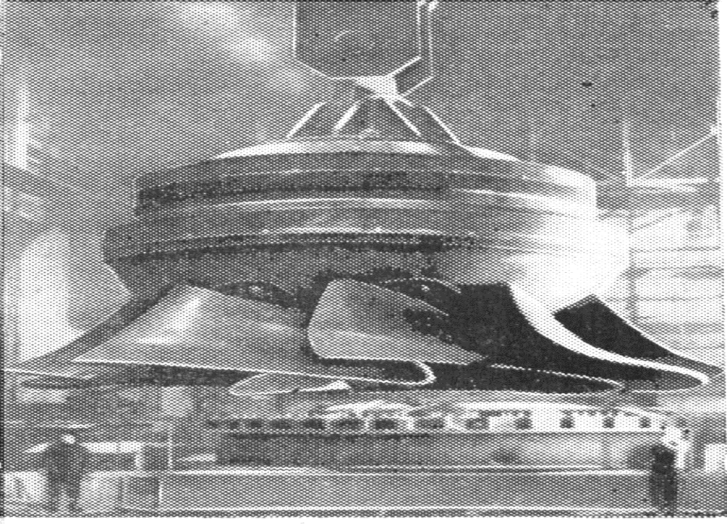 Турбинаи бо парраҳои диагоналӣ
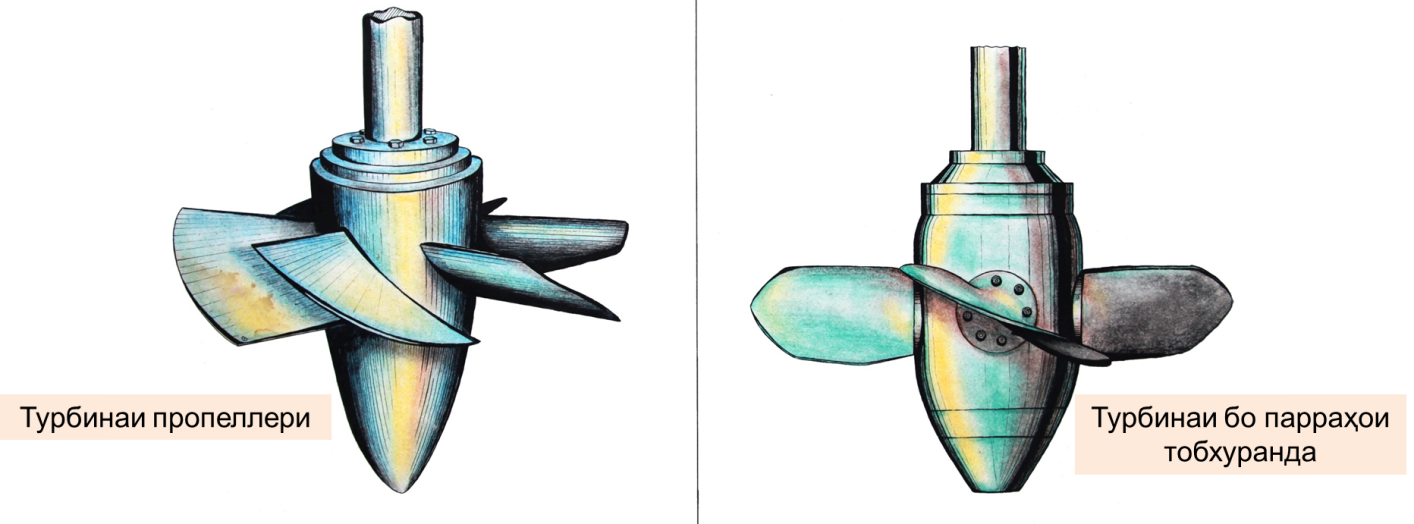 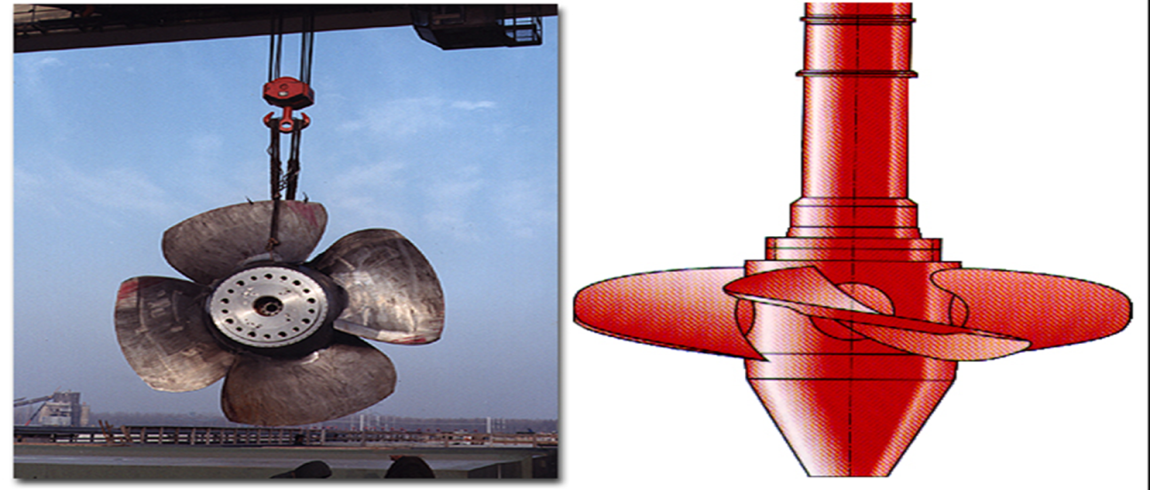 н.и.т., дотсент Ҳасанзода Н.
E-mail nasrullo-5445@mail.ru
6
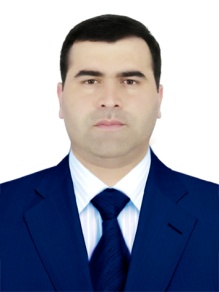 КАФЕДРАИ “НЕРУГОҲҲОИ ЭЛЕКТРИКӢ”
Чархи кории намуди кафлезӣ
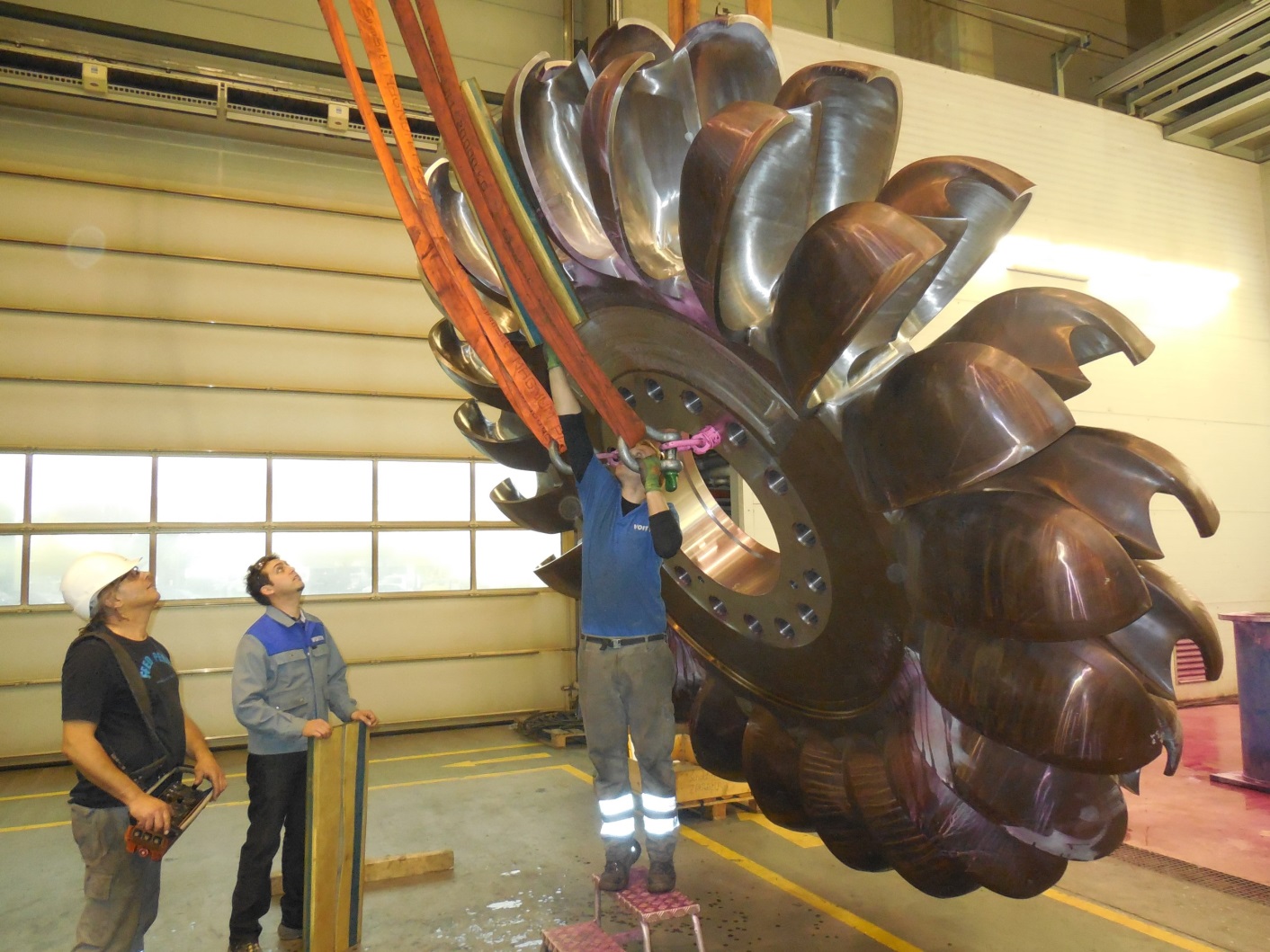 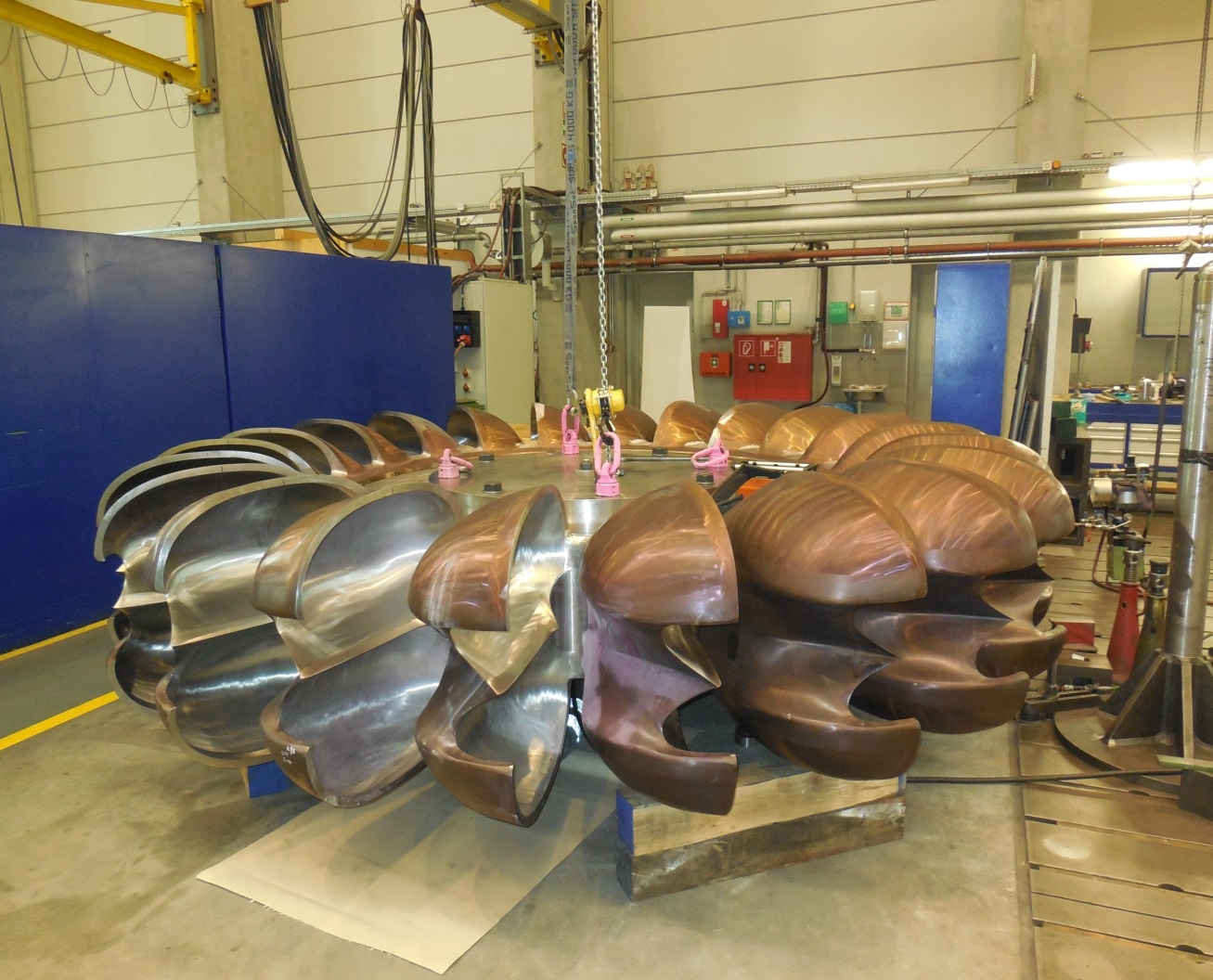 н.и.т., дотсент Ҳасанзода Н.
E-mail nasrullo-5445@mail.ru
7
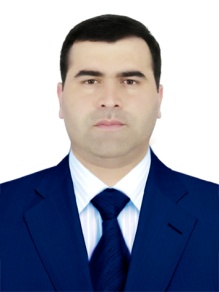 КАФЕДРАИ “НЕРУГОҲҲОИ ЭЛЕКТРИКӢ”
турбинАИ КАФЛЕЗӢ
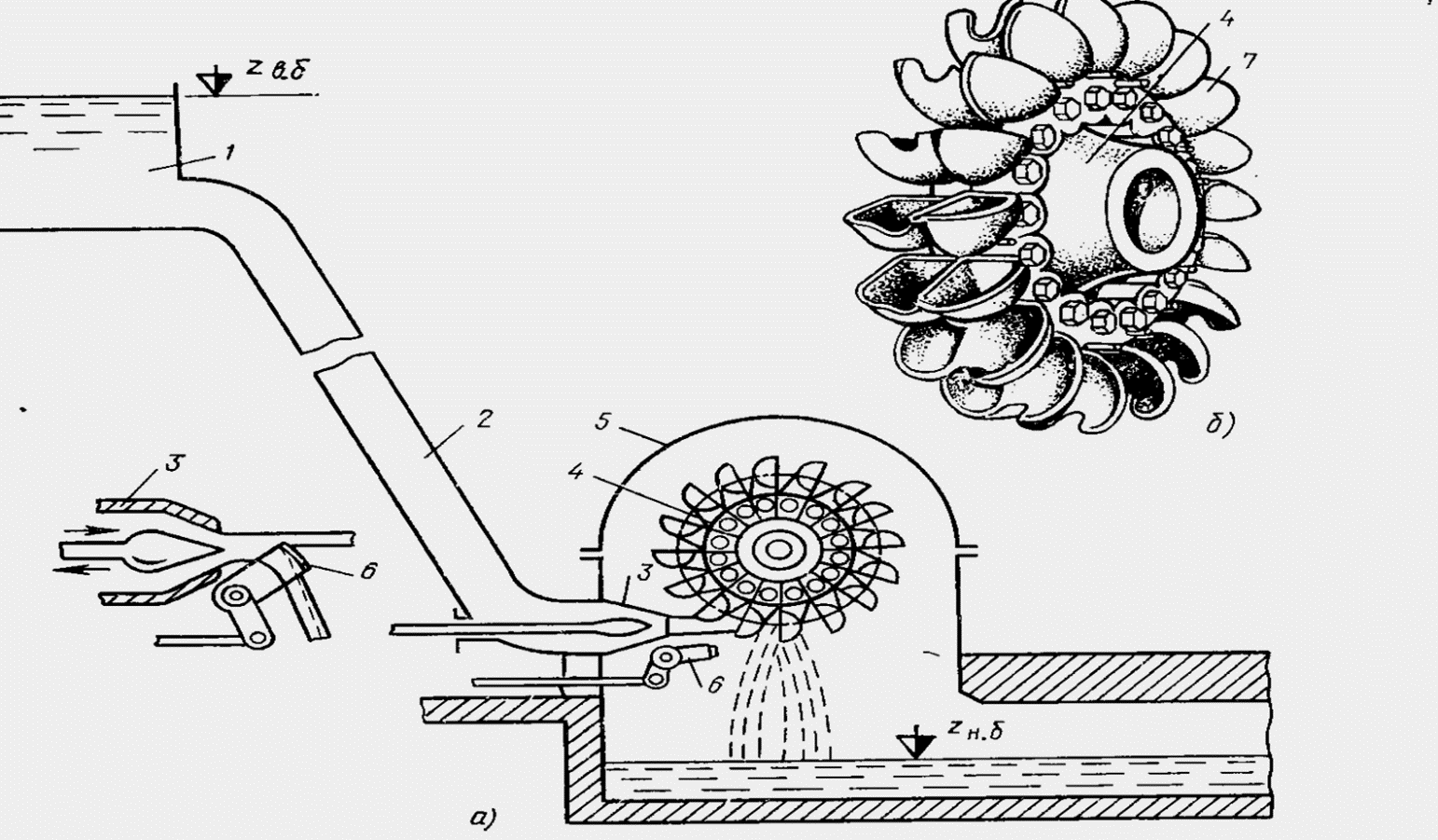 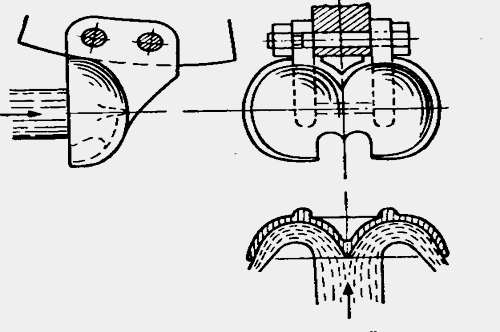 Таъсири маҷро ба парраи турбина
н.и.т., дотсент Ҳасанзода Н.
E-mail nasrullo-5445@mail.ru
8
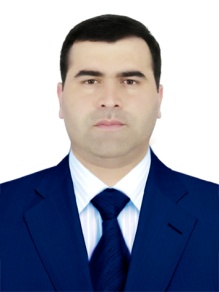 Баробар тақсимкунӣ ва наздик овардани маҷрои обро дар атрофи чархи корӣ ҳангоми минимали будани андозаҳо таъмин менамояд
Таъинот:
Тобдиҳии спиралшакл (спирали) – и маҷро бо доимӣ нигоҳ доштани суръати он дар атрофи чархи корӣ
Принсипи корӣ:
Иҷроиш:
Дорои намуди спиралӣ бо буриши тағйирёбанда (ба намуди улитка - тӯкумшуллуқ) мебошад
Талабот:
Талафи минималии гидравликӣ (энергетикӣ)
Буриши А-А
v
А
А
В
В – паҳноии блоки турбинаро муайян мекунад.
КАФЕДРАИ “НЕРУГОҲҲОИ ЭЛЕКТРИКӢ”
КАМЕРАИ СПИРАЛӢ
Шакли буриш (сечения): тавровое, двутавровое, гирд.
Мавод: бетон, металл
н.и.т., дотсент Ҳасанзода Н.
E-mail nasrullo-5445@mail.ru
9
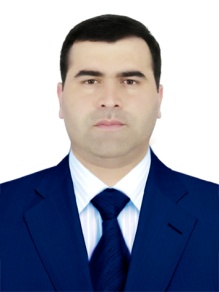 КАФЕДРАИ “НЕРУГОҲҲОИ ЭЛЕКТРИКӢ”
Намунаи камераи спиралӣ (металли)
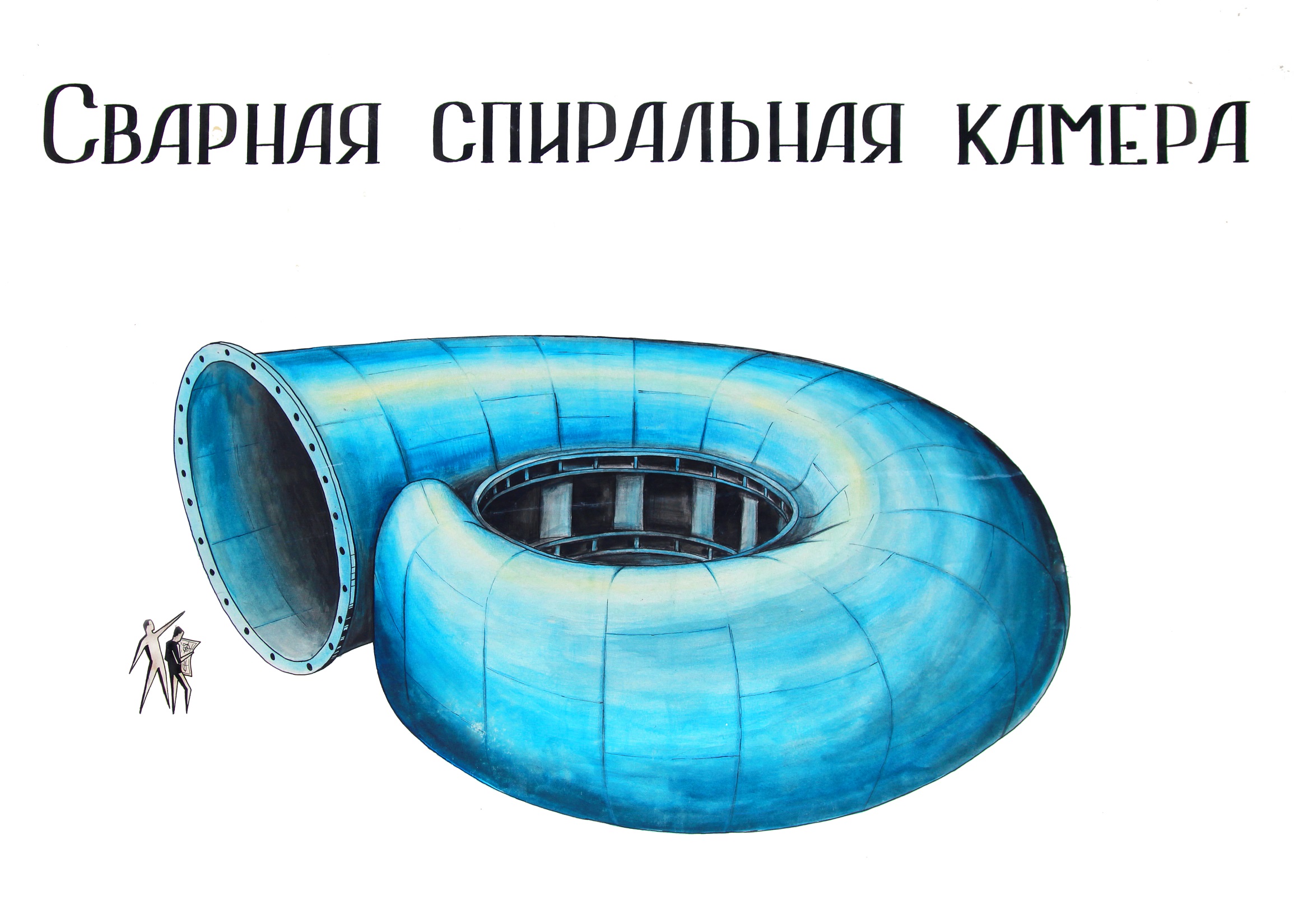 н.и.т., дотсент Ҳасанзода Н.
E-mail nasrullo-5445@mail.ru
10
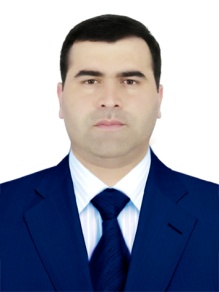 Тағйирдиҳии таъминоти (додани) об ба турбина ва таҳти кунҷи зарури равонакардани маҷро (ё самт додани маҷро)
Таъинот:
Принсипи кори:
Тағйирдиҳии буриши кундалангӣ барои маҷрои об
Иҷроиш:
Системаи долрои парраҳои бисёр, ки дар атрофи меҳвари худашон ба таври синхронӣ давр мезананд
Талабот:
Талафи минималии гидравлики (энергетики)
Суръати даври, ки тобдиҳии маҷрои обро муайян мекунад
Аппарати самтдеҳ кушода
Суръати мутлақ
Суръати нисби, ки сарфи обро муайян мекунад
Аппарати самтдеҳ пӯшида
Парраи чархи кори
Парраи аппарати самтдеҳ
КАФЕДРАИ “НЕРУГОҲҲОИ ЭЛЕКТРИКӢ”
АППАРАТИ САМТДЕҲ - (КАЛИДИ ОБ)
н.и.т., дотсент Ҳасанзода Н.
E-mail nasrullo-5445@mail.ru
11
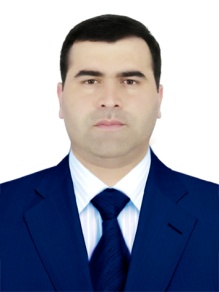 КАФЕДРАИ “НЕРУГОҲҲОИ ЭЛЕКТРИКӢ”
Аппарати самтдеҳ - (калиди об)
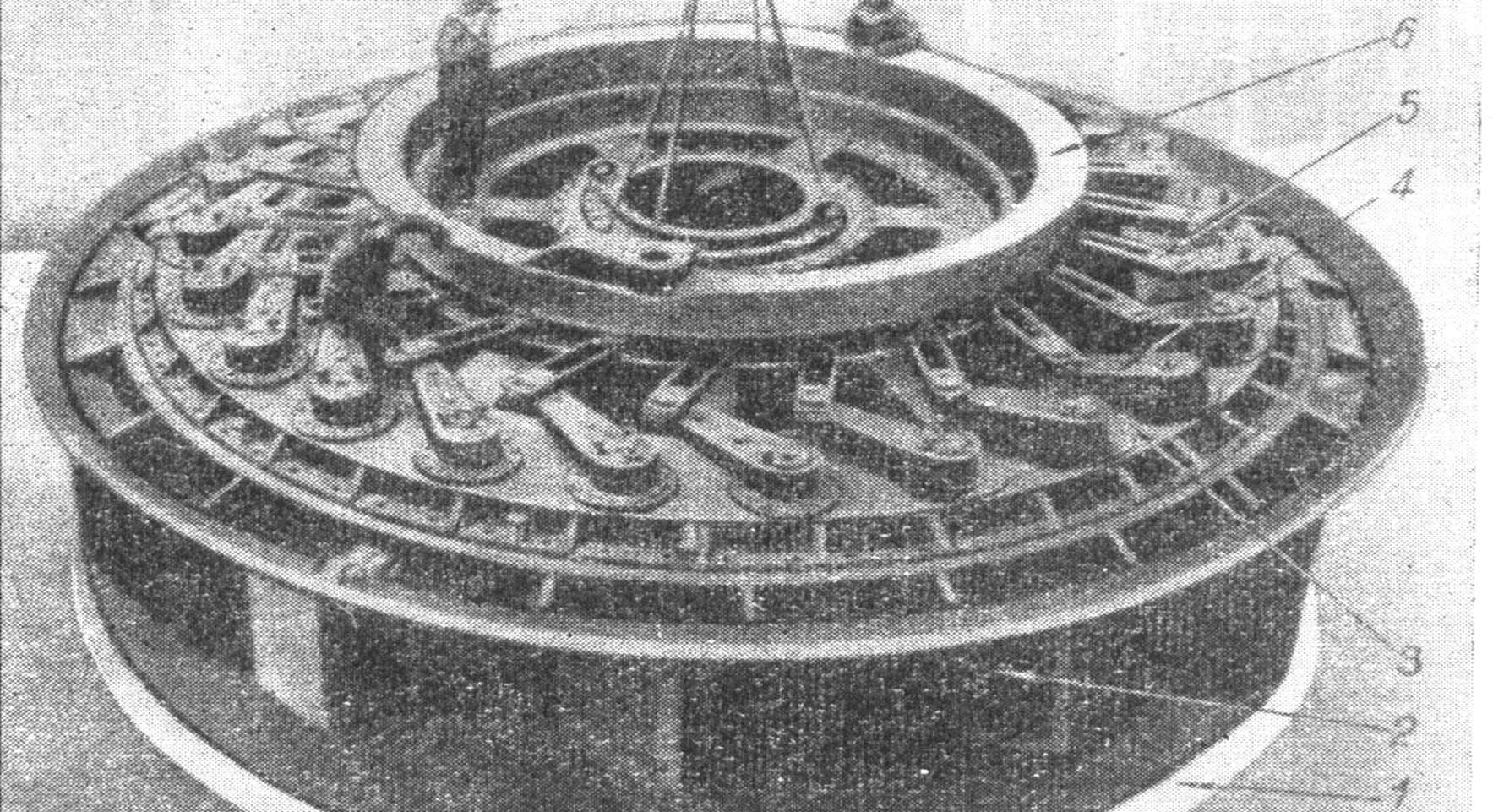 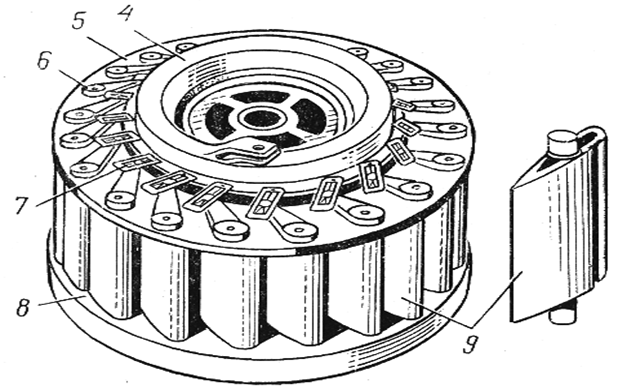 н.и.т., дотсент Ҳасанзода Н.
E-mail nasrullo-5445@mail.ru
12
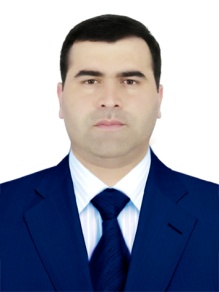 Ташкили мунназами кучонидани об ба сатҳи поён;
 Таъмини истифодаи пурраи энергияи потенсиалии ҷойгиршавӣ;
 Истифодаи иловагии энергияи кинетикии маҷро.
Таъинот:
Принсип:
Пайвасти баромади турбина бо сатҳи поёни,
Кам намудани энергияи кинетикии маҷро дар баромади агрегат аз ҳисоби зиёд намудани буриш дар баромади лулаи ҷабиш.
Иҷроиш:
Лулаи каҷи конусмонанд
Талабот:
Талафи минималии гидравлики (энергетики)
D
Конуси дорои буриши гирд
Зону
Раструб – буриши рост
4D

Лӯлаи ҷабиши каҷ
Лӯлаи ҷабиши рост
КАФЕДРАИ “НЕРУГОҲҲОИ ЭЛЕКТРИКӢ”
ЛУЛАИ МАКАНДА (ҶАБИШ)
н.и.т., дотсент Ҳасанзода Н.
E-mail nasrullo-5445@mail.ru
13
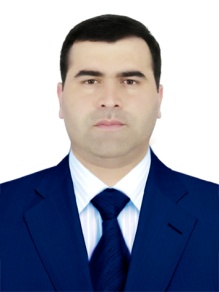 КАФЕДРАИ “НЕРУГОҲҲОИ ЭЛЕКТРИКӢ”
ЛУЛАИ МАКАНДАИ ТУРБИНА
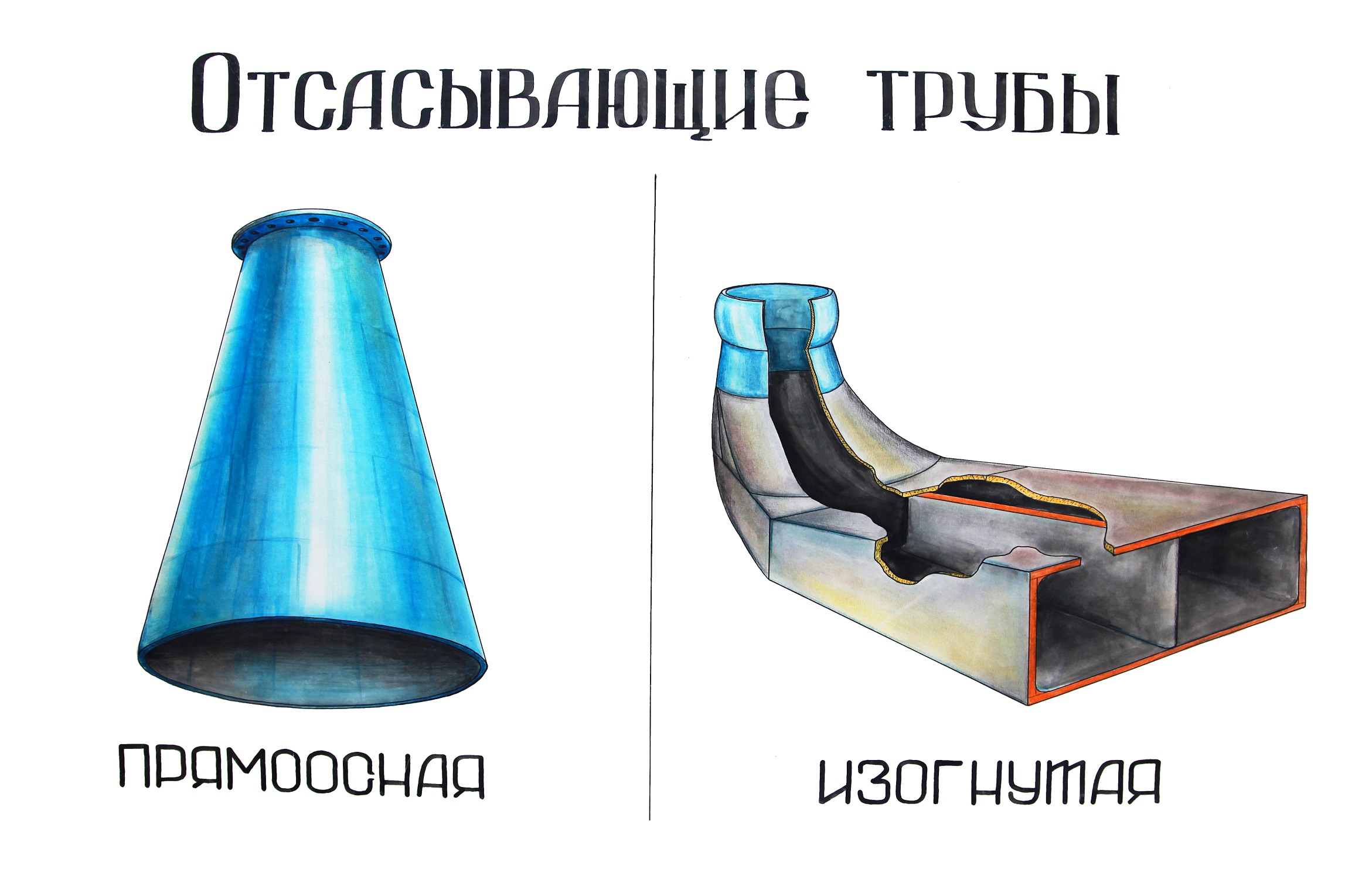 ЛӮЛАИ ҶАБИШИ РОСТ
ЛӮЛАИ ҶАБИШИ КАҶ
н.и.т., дотсент Ҳасанзода Н.
E-mail nasrullo-5445@mail.ru
14
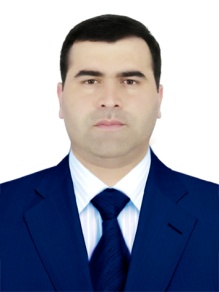 Тазйиқи турбина бе лӯлаи ҷабиш
Бе лулаи маканда
1
1
турбина
2
2
Тазйиқи турбина бе лӯлаи ҷабиш
Оби озод
0
0
Бо лулаи маканда
1
1
Зиёдшудани тазйиқ бо лӯлаи ҷабиш
турбина
2
2
0
0
КАФЕДРАИ “НЕРУГОҲҲОИ ЭЛЕКТРИКӢ”
ЛУЛАИ МАКАНДАИ ТУРБИНА
Лӯлаи ҷабиш имконият медиҳад, ки турбинаро дар дилхоҳ баланди (отметка) бе талафи энергетикь насб карда шавад.
н.и.т., дотсент Ҳасанзода Н.
E-mail nasrullo-5445@mail.ru
15
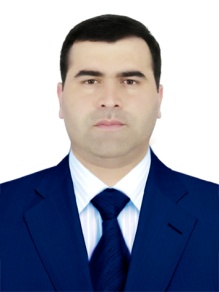 Барои пешгири намудани кавитатсия:
Роҳҳои мубориза бо кавитатсия:
Ба чи оварда мерасонад:
1. Интихоби нуқтаи ҷойгиршавии чархи кори (чи қадар паст бошад таъсири кавитатсия ҳамон қадар паст мегардад)
Хароҷотҳои иловагӣ ҳангоми бунёди НБО (кандани замин ва сарфи зиёди бетон)
2. Коркарди сатҳи болоии қисмҳои осебпазири турбина
Хароҷоти иловагӣ барои таъмир
3. Маҳдуд намудани реҷаҳои кории гидроагрегат
Пастшавии функсияҳои танзими – пастшавии кори самаранок дар СЭЭ
4. Паст намудани вакуум дар турбина (додани фишори атмосфери)
Пастшавии тазйиқ дар турбина ва зиёд шудани талафи энергия
КАФЕДРАИ “НЕРУГОҲҲОИ ЭЛЕКТРИКӢ”
Кавитатсия
Кавитатсия – раванди физикии пайдоиши ҳубобчаҳои ҳаво дар минтақаи фишори паст мебошад, ки ҳангоми афтидан ба минтақаи фишори баланд ба намуди  конденсатсияи буғҳо табдил мегардад.
Минтақаҳои осебпазир аз таъсири кавитатсия: парраҳои турбина, лулаи ҷабиш, ковокии байни турбина ва канораҳо (деворҳо).
Пайомадҳои кавитатсия:
Ларзиши агрегат;
Вароншавии сатҳҳо;
Пастшавии ККФ агрегат.
н.и.т., дотсент Ҳасанзода Н.
E-mail nasrullo-5445@mail.ru
16
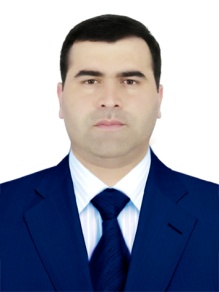 КАФЕДРАИ “НЕРУГОҲҲОИ ЭЛЕКТРИКӢ”
гидроагрегатИ Ғилофакшакл (Капсульный)
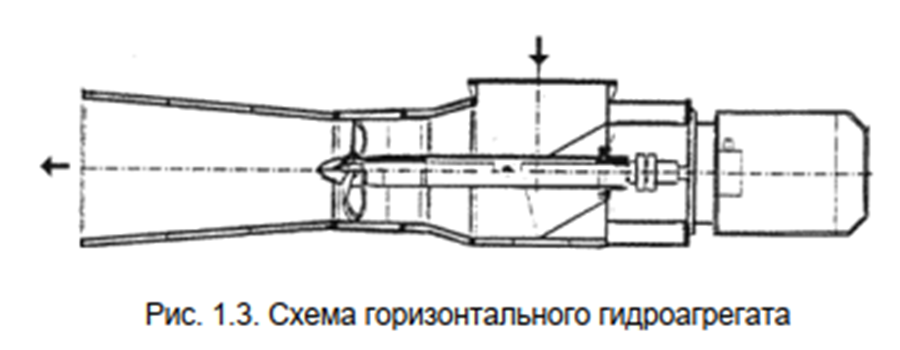 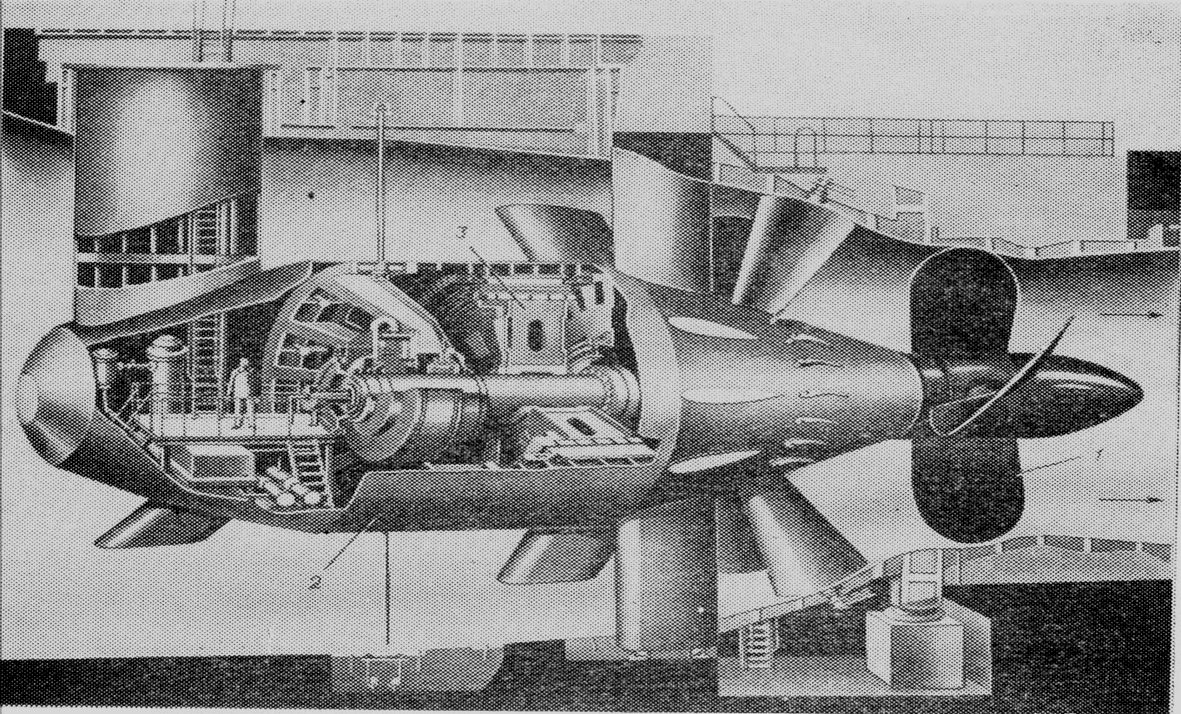 Нақшаи гидроагрегати горизонталӣ
н.и.т., дотсент Ҳасанзода Н.
E-mail nasrullo-5445@mail.ru
17
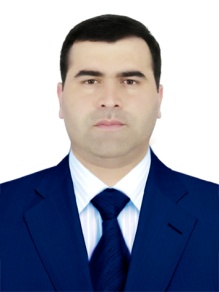 КАФЕДРАИ “НЕРУГОҲҲОИ ЭЛЕКТРИКӢ”
гидрогенератор
Асоси салибшакли болои
Подшипник
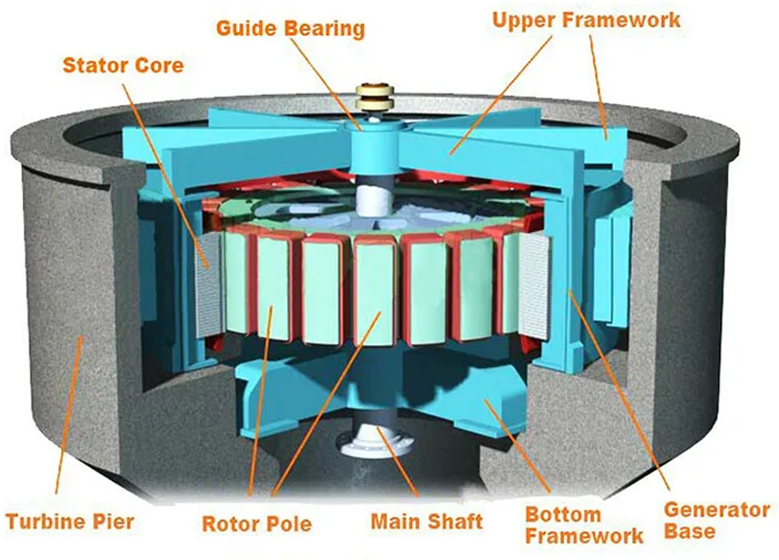 Печаи статор
Классификатсияи генераторҳо:
аз рӯи тарзи ҷойгиркуни ба ду намуд ҷудо мешаванд: вертикалӣ ва горизонталӣ;
аз рӯи намуд: овезон, чатри ва ғилофшакл;
аз рӯи суръати даврзани: сустҳаракат, тезҳаракат.
Шахтаи турбина
Меҳвар
Қутбҳои ротор
Асоси салибшакли поёнӣ
н.и.т., дотсент Ҳасанзода Н.
E-mail nasrullo-5445@mail.ru
18
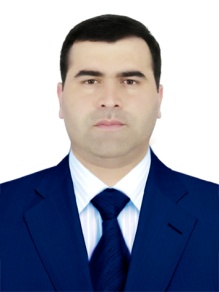 Тазйиқ – фаврӣ ва доимӣ чен карда мешавад.
Тавоноии электрикӣ- фаврӣ ва доимӣ чен карда мешавад.
Ченкунӣ:
Сарф – даврӣ чен карда мешавад.
Муайян намудани сарфи гидротурбина:
Озмоиши моделҳо
Аз рӯи фарқи фишор дар камераи спиралӣ
Бо фирфиракҳо (вертушка)
Сарфченкунаки ултрасадои
МЕТОД
Омода намудани нусхаи хурдкардашудаи турбина ва озмоиши он дар стенд
Насби манометрҳо дар ду буриши камераи спиралии турбина
Насби шумораи зиёди фирфиракҳо дар қисми равон ва чен кардани суръати даврзании онҳо
Аз рӯи гузаштани ултрасадо дар маҷро
УСУЛ
>10%
>5%
>2%
>1%
ХАТОГӢ
Барои неругоҳҳои нав
Эътимоднокии паст
Хароҷоти зиёд
Хароҷоти зиёд
ИСТИФОДАБАРИ
КАФЕДРАИ “НЕРУГОҲҲОИ ЭЛЕКТРИКӢ”
МЕТОДҲОИ ҲОСИЛ НАМУДАНИ МАЪЛУМОТ ОИД БА ТАВСИФҲОИ ЭНЕРГЕТИКИИ ГИДРОАГРЕГАТ
н.и.т., дотсент Ҳасанзода Н.
E-mail nasrullo-5445@mail.ru
19
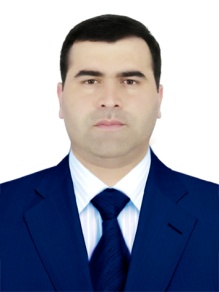 КАФЕДРАИ “НЕРУГОҲҲОИ ЭЛЕКТРИКӢ”
ҶОЙГИРКУНИИ ГИДРОАГРЕГАТҲО
Горизонтали
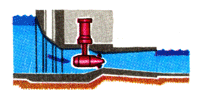 Тазйиқи: 5-10(15) м, барои сарифи миёна ва зиёди об гидроагрегатҳои ғилофдор
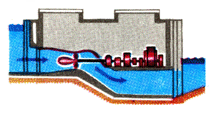 Тазйиқи: 5-40 м, барои дихоҳ сарфи об
Турбинаи Каплан ва Банки
Тазйиқи: 40 м ва зиёда аз он, барои сарфи хурд (кам) ва миёна
Турбинаи Фрэнсис (иҷроиши амудӣ),банки, кафлезӣ.
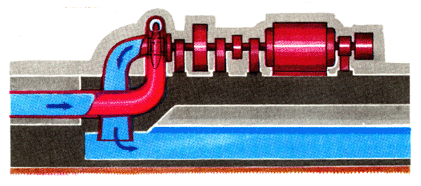 н.и.т., дотсент Ҳасанзода Н.
E-mail nasrullo-5445@mail.ru
20
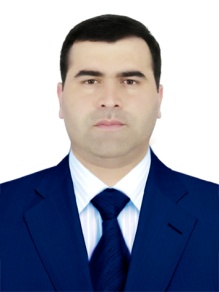 КАФЕДРАИ “НЕРУГОҲҲОИ ЭЛЕКТРИКӢ”
ҶОЙГИРКУНИИ ГИДРОАГРЕГАТҲО
Вертикалӣ (амудӣ)
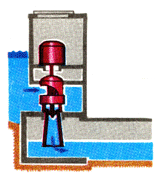 Тазйиқи: 20 м., ва зиёда аз он, барои сарфи кам ва миёнаи об Турбинаи бо парраҳои тобхуранда
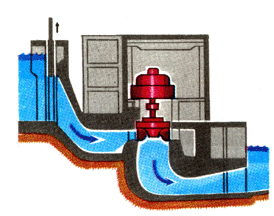 Тазйиқи: 20 м., ва зиёда аз он, барои сарфи зиёди об
Кафлезӣ, турбинаи Фрэнсис ва Банки
н.и.т., дотсент Ҳасанзода Н.
E-mail nasrullo-5445@mail.ru
21
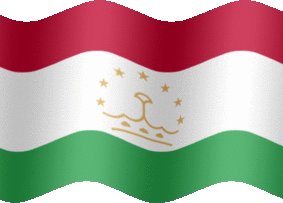 КАФЕДРАИ 
“НЕРУГОҲҲОИ ЭЛЕКТРИКӢ”
Ташаккур ба диққататон!
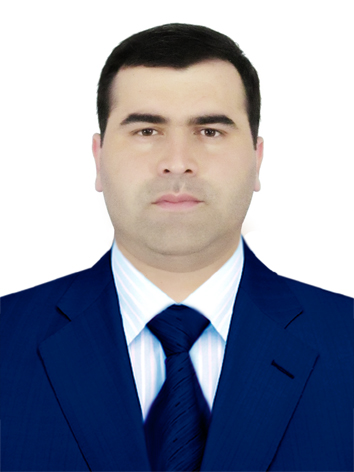 Номзади илмҳои техникӣ, дотсент
Ҳасанзода Насрулло
tel: 935338080. e-mail: nasrullo-5445@mail.ru